Lyrická a epická renesanční poezie
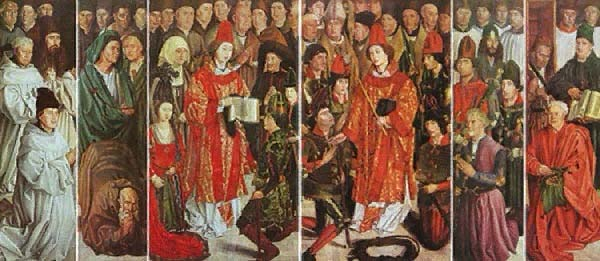 nový básnický rozměr
od 16. stol. v Port.  - „medida nova“ (podle nové italské poezie tzv. dolce stil nuovo):

desetislabičný verš (sapfický – přízvuk na 4. a 8. slabice, heroický – přízvuk na 6. slabice)

veršové kombinace  a strofické skladby:

 sonet (2x4 + 2x3, abba cdc dcd (cde cde))
kancona (neurčitý počet stejných strof + závěr)
sextina (6x6 + 1x3)
tercína (aba, bab, cdc)
oktáva (abababcc)
hlavní lyrické žánry nového rozměru (z řecké a latinské slovesnosti)
Ekloga
pův. helénský žánr, který pěstoval Řek Theokritos, poté jej užíval především Vergilius
dialogická struktura
vyjadřuje stesk po venkovském životě
postavami jsou pastýři a pastýřky
někdy je dramatizována nebo se rozšiřuje do podoby, v níž se střídá próza s veršem
může být i lyrický dialog nebo monology pastýřů

Elegie
melancholická báseň, žalozpěv, psaná tercínou

Óda
oslavná (pindarovská)
lyrická (anakreontská, horatiovská)

List (epištola)
dopis ve verších (Horatius)

Epigram
krátká skladba se satirickým obsahem
nové pojetí poezie
básník se chce lišit od trobadora, nechce jen veršovat, snaží se odhalovat intimní svět lásky, city a myšlenky, které nejsou vlastní obyčejným smrtelníkům

v lyrické poezii se objevuje řada témat: milostná, oslavná, mravoličná, politická, náboženská, filozofická aj.
Sá de Miranda(1481 – 1558)
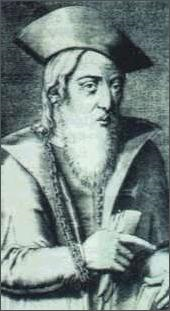 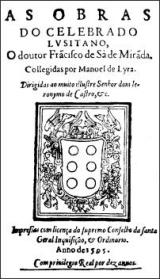 alfarrabio.di.
uminho.pt/vercial/miranda.htm
Sá de Miranda: básnické dílo
1521 odjíždí do Itálie, kde zůstal 5 let, věnoval se četbě soudobé poezie
do Portugalska přivezl nový básnický rozměr (dolce stil nuovo)
nezavrhl ani starý rozměr (přispěl do Obecného zpěvníku)

žánry: eklogy, elegie, sonety, kancony
důležitá témata: 
1. rozpor mezi rozumem a citem – melancholie
2. nadřazenost literatury nad zacházení se zbraněmi

ekloga Basto
vyložení názorů na svět: vychází z Horatia a jeho chvály venkova
1. tvrdí, že pouze na venkově člověk může dosáhnout osobní svobody (ve městě a na dvoře se člověk stává závislým na konvencích)
2. uznává pouze selskou práci, odsuzuje zámořský obchod a touhu po zlatě. Jsou zde čitelné 2 póly:
- archaizující (návrat do lůna přírody a trad. způsobu života – archaické výrazy a vazby)
- utopický (jeho názory předjímají sociální utopii: kritiku soukromého majetku) 

Styl
eliptický, vyhýbá se banálním a konvenčním výrazům, odmítá slovní „výplně“ – předchůdce barok. konceptismu
Bernardim Ribeiro (1480/1500 – 1530 – 1545)
také přispěl do Obecného zpěvníku (starým rozměrem) a náležel k dvorským básníkům jako Sá de Miranda

z žánrů nového rozměru pěstoval zejména eklogy (ve formě lyrického dialogu, introvertní, zřetelné stopy Vergilia, Ovidia a Petrarky)

oblíbené téma: nešťastná láska

ekloga Crisfal (sporné autorství, podepsána jménem Cristóvão Falcão):
    - novelistická ekloga, ve které se hl. hrdina jako létající pták dostává z Alenteja do Lorvãa, přičemž přeletí Tejo a pohoří Serra da Estrela – to vše, aby se dostal ke své milé a vyznal jí lásku
António Ferreira (1528 – 1569)
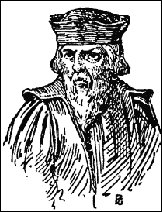 Vydání z r. 1598
http://purl.pt/12117/3/
http://alfarrabio.di.uminho.pt/vercial/ferreira.htm
António Ferreira: básnické dílo
nejslavnější žák Sáa de Mirandy
celé lyrické dílo shrnul do jednoho svazku, který vydal jeho syn r. 1598 pod názvem Lusitánské básně (Poemas Lusitanos) 
žánry nového rozměru: sonety, ódy, elegie, eklogy, epigramy, listy apod. 
jeho největší přínos spočívá v tom, že byl nejlepším port. teoretikem humanistických vzorů a hodnot (své názory vyjadřoval především v epištolách a ódách):
1. rozum a moudrost (patrný vliv Horatia): moudrý je ten, kdo se řídí vlastním rozumem; rozum je jediným vodítkem hodným důvěry (odsuzuje všechny projevy vznětlivosti); nadřazuje rozum nad fyzickou odvahu (důležitější je studium nežli dobrodružství na moři – podobně soudil Sá de Miranda)
2. politické a sociální myšlenky: popírá absolutistickou monarchickou vládu, zdůrazňuje lidskou podstatu králů; proti urozenosti rodu staví aristokracii ducha (vědění a inteligenci) 
3. zájem o jazyk: jeho názory bychom mohli nazvat obranou port. jazyka; je zde silné protikastilské zabarvení – proto lusitánské básně 
4. podněcovatel klasické literatury: vykládal typické zásady školy podle Horatia (List k Pisonům):
               nadřazenost studia a práce nad inspiraci
               imitace klasiků a starověkých autorů
               potřeba kritiky a sebekritiky
               smysl pro míru a vyrovnanost
               vymýcení iberské tradice  (uchovat pouze rým)
tyto teoretické zásady uplatňuje ve svém díle                   
navazují na něj tzv. arkádští básníci 18. století
Luís Vaz de Camões (1524/25 – 1579/80)
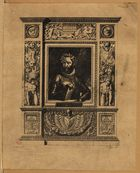 Vyd. 1900,  http://purl.pt/13722
http://alfarrabio.di.uminho.pt/vercial/camoes.htm
Luís de Camões: obecná charakteristika díla
vstřebává různé uměl. a ideové proudy 16. stol. v Port.  a spojuje je s osobními prožitky a zkušeností
nejlepší port. básník petrarkovské školy i Obecného zpěvníku, píše starým i novým rozměrem, vytváří most mezi 15. a 17. stoletím
píše port. i špaň.
jediným klasickým žánrem, který nepěstoval, je tragédie

oblíbené žánry:
 eklogy
 elegie
 ódy (podle Horatia,  většinou založené na  mytologických narážkách)
 kancony (typ samotářské zpovědi, v níž užívá motivy petrarkovské – odhaluje duševní stavy a intimní hnutí, touha se střídá s rozumem) 
sonety (přesná struktura nutí ke zhuštěnosti myšlenky a emocionálnímu soustředění). Typy camõesovského sonetu:
- vyprávění
- úvahy (filoz. , náb.)
- vyjádření duševních pochodů 
epopej
Luís de Camões: lyrika (zejména sonety)
Hlavní témata:

1. Láska
A) petrarkovsko-platonské pojetí (Petrarca: žena je andělská bytost, která povznáší a zjemňuje duši milenců – ideál duchovní lásky; standardní popis: zlaté vlasy, bílá pleť atd.; Platon: kvality, které známe, jsou pouze odleskem absolutních idejí, božských atributů, krása pozemská je nápodoba dokonalé krásy, tělo milované je pouze odleskem dokonalé krásy – je třeba usilovat o dokonalou krásu askezí)
B) tělesná láska (slučuje Platona s Aristotelem: platonická představa krásy a dobra, kterou milovaná vyvolala v duši básnického subjektu, je cosi neurčitého, co se musí vtělit do formy)

2. Nesrovnalosti světa
Vyjadřuje nesoulad 
A) mezi požadavky osobního života a prostředky, které jsou člověku dány
B) mezi zásluhou člověka a jeho údělem (autobiogr. prvek) 
C) mezi hodnotami a skutečností
I zde je platonská filozofie: nikdo není spokojený, protože cítí stesk po životě před narozením (rozpomínání na dokonalost); zdejší svět je pouze zdáním
vyjadřuje neklid, napětí, rozčarování ze života blízké baroknímu myšlení

Styl:

odpovídá tématu: svět je plný protikladů, je problematický – antiteze, paradoxy atd,
symbolické obrazy
Sonety
Láska je plamen, plane, vidět není;
rána, v níž bolest necítěná;
spokojenost, však neuspokojená;
žal bez žalosti, krutý k zešílení;

nechtění, které víc je nežli chtění;
samota v davu, davem pohlcená;
žádost, jež žádá nebýt naplněn;
snění, jež ztrátou ve výhru se mění;

svoboda, jež se dobrovolně vzdává;
vítěze služba tomu, jejž sklál v boji;
věrnost zrádci, jenž věrnost rozkotává.

Jak ale může láska přízní svojí
vést srdce k srdci, jimž se poznat dává, 
když sama sobě protiklady strojí? 

(přel. P. Lidmilová, přebásnil Josef Hiršal)
Sonety
Sladké štěstí, již uplynulé v dál,
z něhož jsem kdysi všecko blaho pil,
kdo od tebe mě odvést nelenil
a nešťastného tady zanechal?

Kdo pomyslil by, kým jsem se teď stal,
za oněch krátkých slastiplných chvil,
když bez váhání osud dovolil,
abych jen z klamu touhu čerpával?

Můj osud tvrdý byl a nemilý, 
to on mou krutou zkázu zavinil,
jaké se nikdo nevyvaruje.

Ať žádný člověk v tom se nemýlí, 
že by snad někdy někdo zabránil
tomu, co jeho hvězda diktuje.

(přel. P. Lidmilová, přebásnil Josef Hiršal)
Luís de Camões: epika
Epopej: klas. žánr, jehož vzorem byla Homérova Illias a Odyssea a poté Vergiliova Aeneis. 

Měla svá pravidla:
1) hl. dějovou jednotku představovali bohové rozdělení do protichůdných táborů, kteří zasahovali do světa lidí
2) hrdinové dosahovali nadlidských rozměrů a toužili po nesmrtelnosti

u Vergilia dochází k oslabení těchto pólů (bohové se proměňují v alegorie, hrdinové postrádají niternou vzpruhu)

epos od 12. stol. míří k zániku – zastiňuje jej román, povídka a novela   

Camões se snažil oživit homérský epos, ale zřetelný jsou též vliv Vergilia a básní o argonautech římských autorů
Lusovci (Os Lusíadas)
http://www.oslusiadas.com/
Struktura
10 zpěvů

1) uvedení (proposição)
2) vzývání (invocação)
3) věnování (dedicatória)
4) vyprávění (narração)
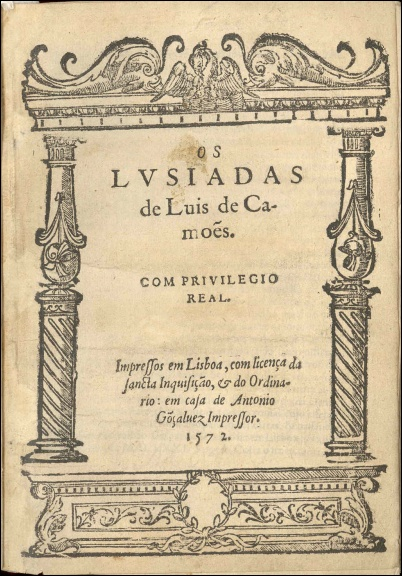 Narativní plány
1) cesta Vasca da Gamy do Indie a zpět
2) port. dějiny
3) mytologie
4) profeticko-symbolický plán
1. Cesta Vasca da Gamy do Indie a zpět
Vasco da Gama vyplouvá z Port., v Melinde jej přijímá král, kterému kapitán vypráví o port. minulosti, poté Portugalci pokračují v plavbě  do Indie
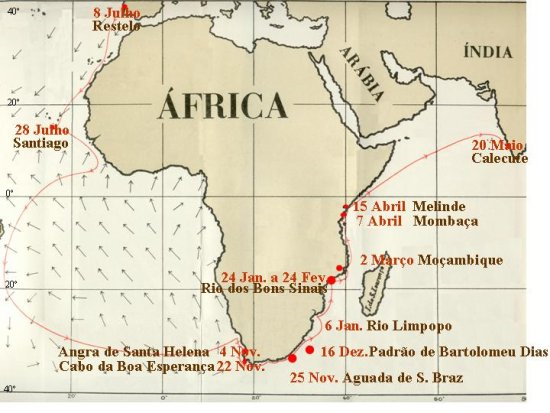 http://www.google.pt/imgres?imgurl=http://leituraseterminologia.files.wordpress.com/2010/02/viagem-lusiadas.jpg&imgrefurl=http
2. Portugalské dějiny
převyprávěné dějiny důležitých událostí (až do vyplutí)
objevují se významné postavy:
panovníci od A. Henriquese 
vojevůdci (Nuno Álvares Pereira)
tragické postavy (Inês de Castro)
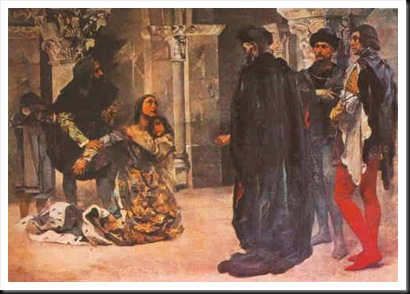 Zpěv III
31 U Guimarães zem krev bratří pila,
když válka občanská lid rozervala
a matka, jež tak málo matkou byla,
synovi trůn i lásku upírala.
V poli se proti synu postavila,
čímž pýchou nebesům se zarouhala
i pošlapala mateřskou svou lásku.
Tak pro své chtíče všechno dala v sázku.
Zpěv III
45 Již jasný úsvit, jenž se v chladu blíží,
Pozhášel hvězdy v ranním kuropění,
Když Kristus, Mariin syn, na svém kříži
Se zjevil Alfonsovi u vidění.
A princ, jejž k Bohu něžné svazky víží
Ohnivě vzkřikl ve svém vytržení:
,Nevěrcům zjev se raděj, Kriste živý!
Já přece věřím v pomoc tvou i divy!‘
Zpěv III
132 tak na Ines se vrhnou vrazi sprostí
a tasí na tu úbělovou šíji,
jež toho zmámila svou půvabností,
který pak na královnu povýší ji;
i zrudly bílé květy barvy ctnosti,
na něž se Inesiny slzy lijí,
od krve, kterou vrazi prolévají,
aniž strach z budoucího trestu mají.
Zpěv III
139 Což snad byl trest, jenž krále za to stihl,
Že uzmul Leonoru manželovi
A oženil se s ní, když v srdci zjihl
Proradným citem, v němž si šalba hoví;
Snad tím, že z neřestí se nepozdvihl
A k hříchu připojoval hřích vždy nový,
Změnil se ve slabocha – vždyť již známe,
Že nízká láska silným síly láme!
Zpěv IV
52 I viděl král, jak jeho bratr vlastní,
Fernando Svatý, do zajetí padá,
když – aby šetřil lid svůj přenešťastný –
obklíčen Saracénům zbraň svou skládá
a z lásky k vlasti mění život šťastný
za trpký úděl otroka a raba,
jen aby Ceuty zkázu nezavinil.
Což pro blaho všech – a ne vlastní – činil.
3. Mytologický plán
podle pravidel 2 tábory bohů:
Venuše + Mars x Bakchus (Neptun) (Bakchus žárlí na své panství, které chtějí Portugalci ovládnout)
zásahy do světa lidí  (pomáhají nebo škodí mořeplavcům)
jsou „lidštější“ než hrdinové (emblematičtí, synekdocha port. národa) – zajišťují dějovou jednotu a dynamickou zápletku
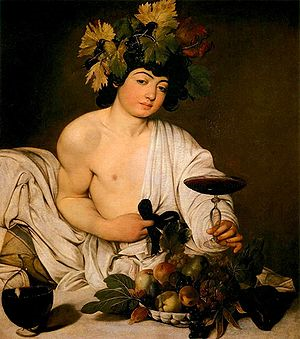 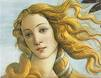 http://en.wikipedia.org/wiki/Bacchus_%28Caravaggio%29
integral.soton.ac.uk
Zpěv VI
6 Ve vodách Orientu plují lodi,
Na mořích indických již zahlédají
Plavci, jak slunce ohnivé se rodí,
A sen svůj téměř za splněný mají;
Leč zlobný Bakchus, jenž jim dále škodí,
Vida, že s úspěchy se potkávají,
Jak zaslouží si hrdí Lusitané,
Klne a zuří, hněvem vře a plane.
4. Profeticko-symbolický plán
1. pól euforický (pozitivní):
Ostrov lásky (na zpáteční cestě se Portugalci zastaví na ostrově, kde se jim dostává odměny za udatnost v podobě krásných nymf (vyjádření erot. temperamentu Portugalců, pól tělesné
 lásky – renesanční) 
Mýtus o Prométheovi: Vasco da Gama 
získává Tethydu – staví se na úroveň 
bohů (je mu  ukázán „stroj světa“ a 
předpovězena slavná budoucnost
 port. národa)  

2. pól disforický (negativní):
Stařec z Restela a obr Adamastor,
kteří předpovídají důsledky zámořské
expanze (honbu za bohatstvím a duchovní
 úpadek)
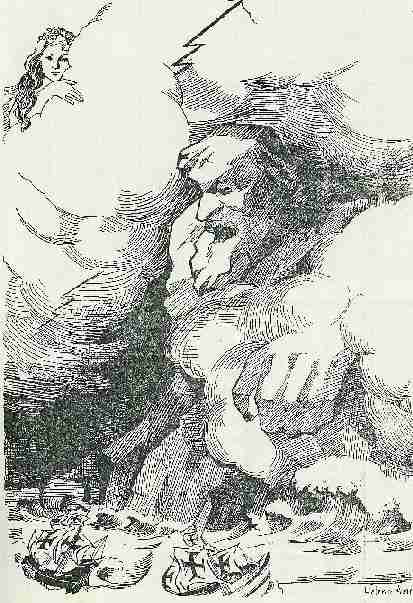 eb23-cmdt-conceicao-silva.rcts.pt
Zpěv X
72 Někteří z mužů v témže okamžiku
přistihli nahé víly při koupeli –
a víly pustily se do pokřiku,
jako by o honičce nevěděly.
Jiné, ač nebály se útočníků,
bez studu nad obnaženými těly,
prchaly v houští, takže očím daly,
co chtivým rukám dosud odpíraly.
Estetická hodnota Lusovců
především v kvalitách stylistických
originální je realismus (popisy přír. jevů, které nejsou v antickém eposu, exaktnost a empirie – prvky renesance)
osobitý je též erotický náboj
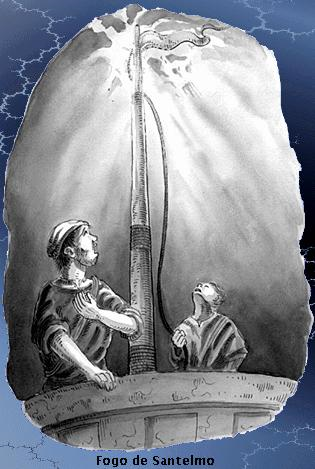 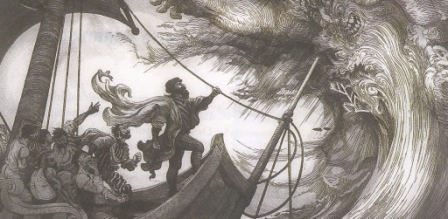 citi.pt
camoes9a.no.sapo.pt
Zpěv V
81 Chorobou šerednou, jež krutě hrozí
A jakou doposud jsme nevídali,
V daleké cizině z nás zajdou mnozí,
A jejich kosti jsme tu pochovali.
Kdo věří, že tak ukrutní jsou bozi?
Vždyť neforemně dásně opuchaly
Chorým a otékalo maso, svaly,
Jež zároveň i rychle prohnívaly.
Zpěv V
18 Já viděl živé plaménky, tu záři
prý posvátnou, jak plavci za to ručí,
když bouře hřmí a oceán se vaří
a padá tma a vichry smutně skučí.
Nemenší hrůzu budil v každé tváři
podivný úkaz, který rozum mučí:
když mračna, jež se nad vlnami hnala,
oceán z hlubin dlouhou rourou ssála!

Lusovci, Praha, 1958, přebásnil Kamil Bednář
Ideologie
1. středověká ideologie dobyvatelská, válečné šlechty (dějiny jsou vnímány jako sled hrdinských činů, myšlenka křižáckého tažení a šíření křesť. víry)
2. ideologie renesanční (zkušenost, pozorování, tělesná krása a láska apod.)
3. ideologie dvoupólová (expanze vede k důstojnosti i úpadku)